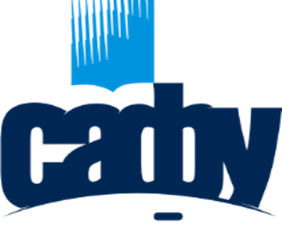 Система профориентации и содействия трудоустройству в контексте непрерывного образования:                  опыт федерального университета
Чичерина Наталья Васильевна, проректор по учебной работе      и академическому развитию САФУ имени М.В. Ломоносова
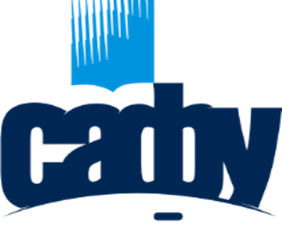 Цели и задачи
Система непрерывного образования в САФУ
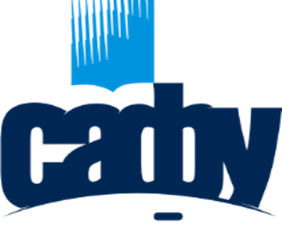 60
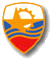 97
231
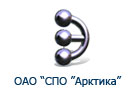 37
32
Магистра-тура
Аспиран-тура
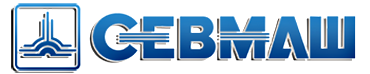 Бакалав-риат
Довузовская 
подготовка
150
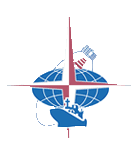 СПО
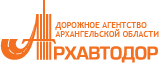 Дополнительное 
профессиональное образование
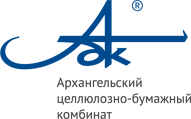 Базовые кафедры
Лаборатории
[Speaker Notes: Система непрерывного инженерно-технического образования носит многоуровневый характер: от профориентационной работы до подготовки интегрированного магистра. Все уровни методически связаны друг с другом и представляют собой систему интегрированного непрерывного образования, позволяющую привлекать в компании ОСК талантливых, профессионально подготовленных и, что важно, молодых специалистов. 
	Студент, поступивший в САФУ по системе «Завод-втуз», закрепляется за соответствующим базовым предприятием. Система позволяет студенту в процессе своего обучения получать профессиональные и теоретические знания, которые непосредственно закрепляются практическими навыками, получаемыми в ходе параллельной работы – стажировки на базовом предприятии.  
	Такая форма обучения гарантирует по окончании учебного заведения приход на предприятие квалифицированного специалиста, в полной мере готового оперативно включиться в профессиональную деятельность на предприятии. Система завод-втуз обеспечивает помимо качественной подготовки молодых специалистов активную консолидацию ВУЗа и предприятия в решении актуальных производственных задач и проблем, создание образовательно-технологического кластера.]
Целевая аудитория: школьники
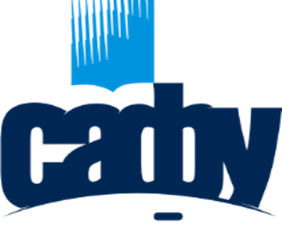 содействие профессиональному самоопределению учащихся
коррекция потребностей школьников в выборе профессии  
информирование о современных требованиях рынка труда
профессиональная ориентация по направлениям подготовки САФУ
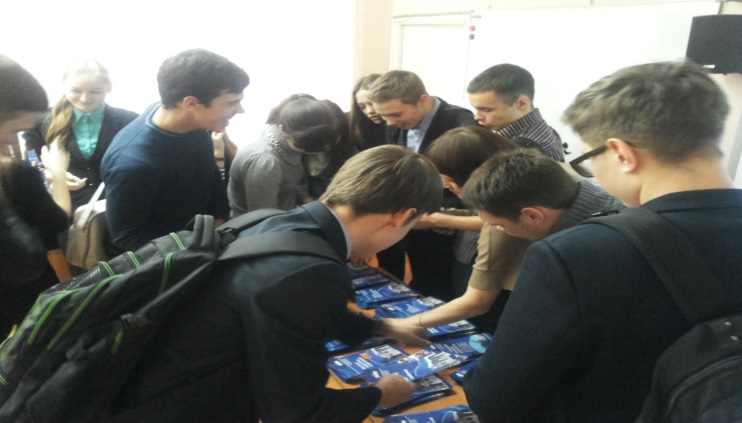 Мероприятия:
Дни открытых дверей 
 «Дни САФУ» в школах Архангельской области
 профориентационная диагностика
 профориентационное консультирование
 профильные университетские классы и школы        (Школа юного полярника, Школа организатора и др.)
 олимпиады разного уровня (Инженерная олимпиада    по судостроению, «Звезда» и др. )
 интеллектуальные игры 
 проект «УниверситетУМ»
 экскурсии в университет и на предприятия
 учебно-познавательные туры
 курсы подготовки к ЕГЭ и ГИА
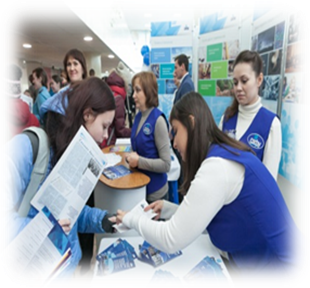 Школа юного полярника
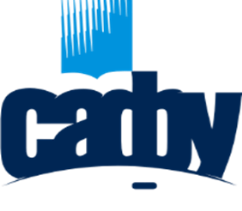 2013 год
2014 год
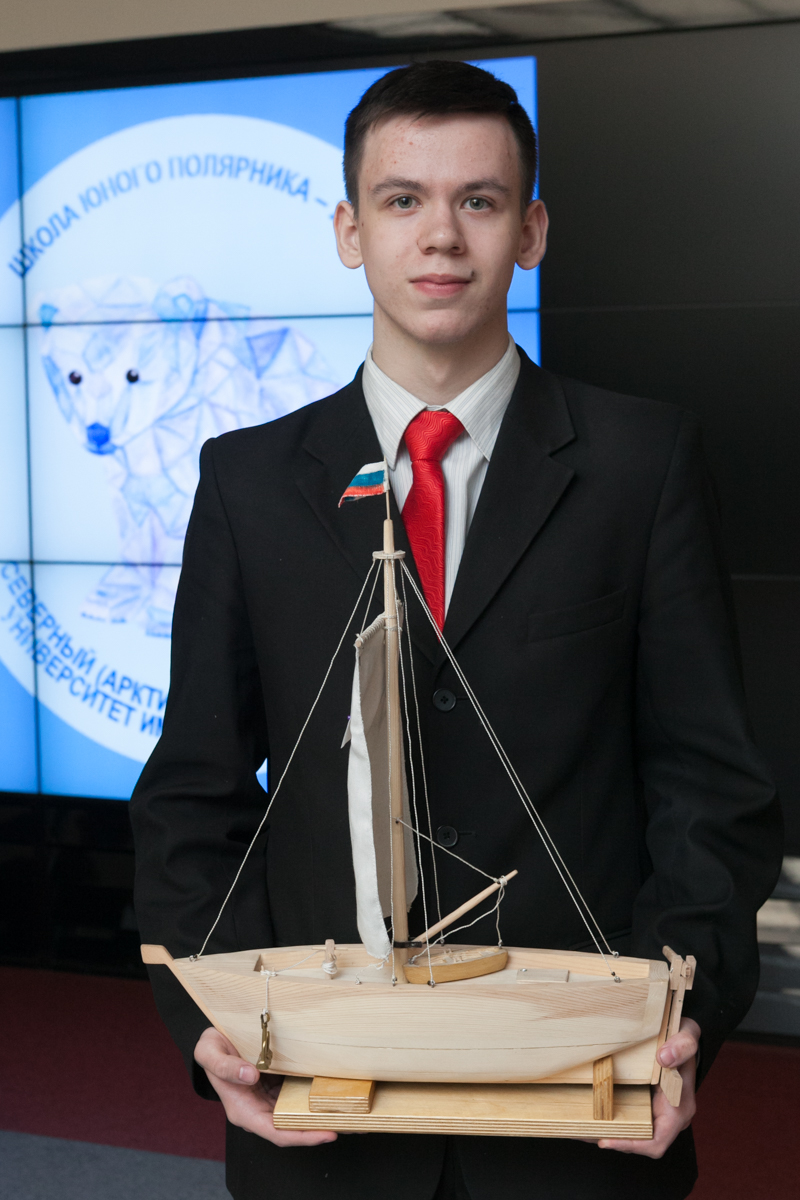 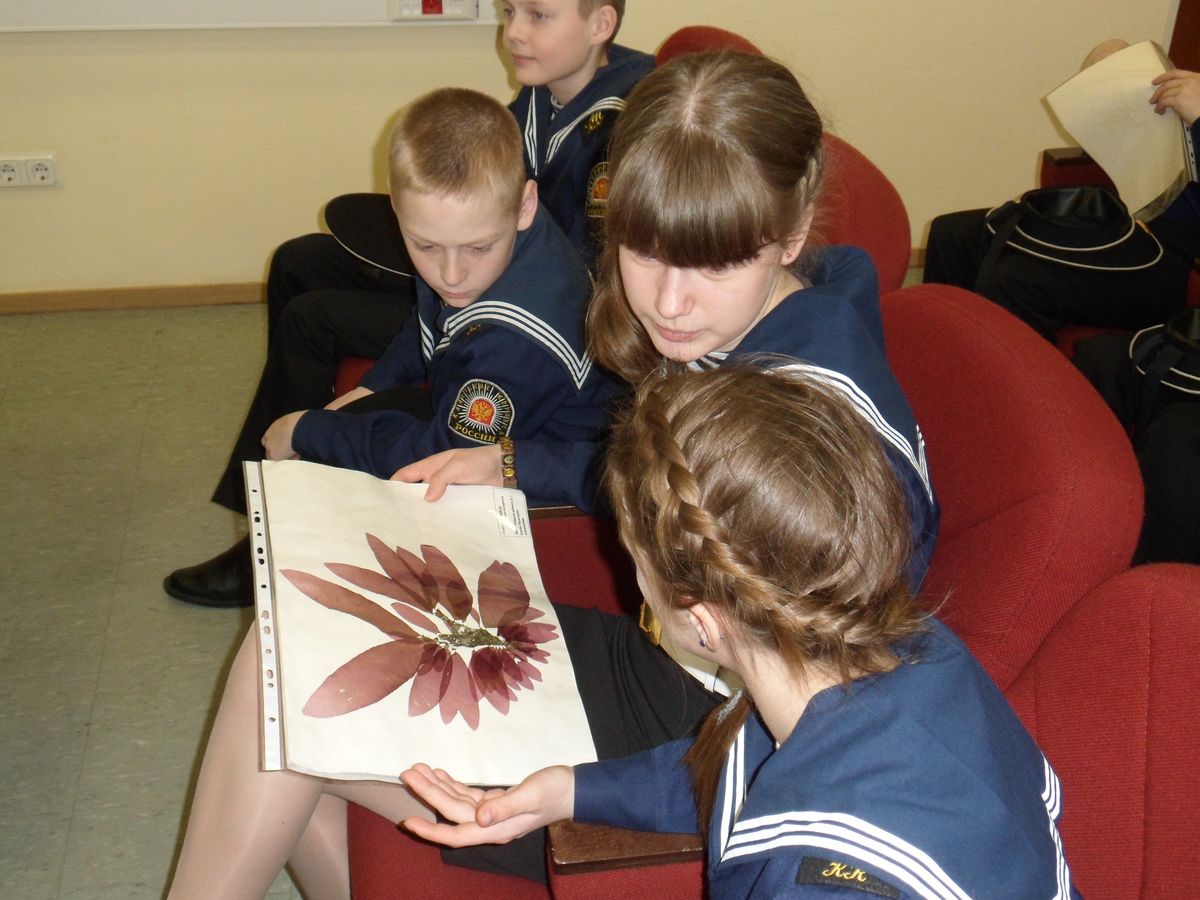 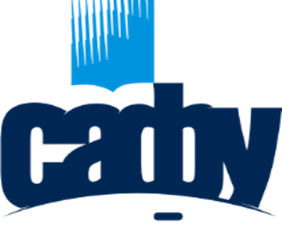 Целевая аудитория: студенты
содействие профессиональному росту и развитию студентов
вхождение в профессию/создание мотивационной среды
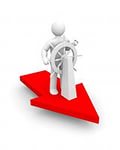 Мероприятия:
организация экскурсий на предприятия 
встречи с яркими представителями профессии
вовлечение в проектную деятельность университета  и компаний-партнеров
содействие временной занятости студентов
конкурсы молодежных инновационных проектов «У.М.Н.И.К.», «От идеи – к проекту», «Бизнес-шанс» 
конкурс проектных идей «Постигая Арктику»
научно-образовательный проект «Арктический плавучий университет»
включение студентов в деятельность научных лабораторий и научно-образовательных центров
проект «Летние школы на Соловках» и др.
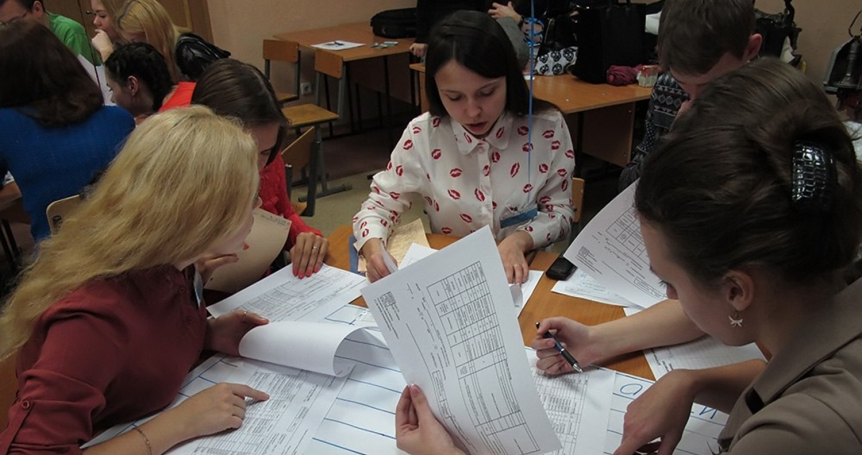 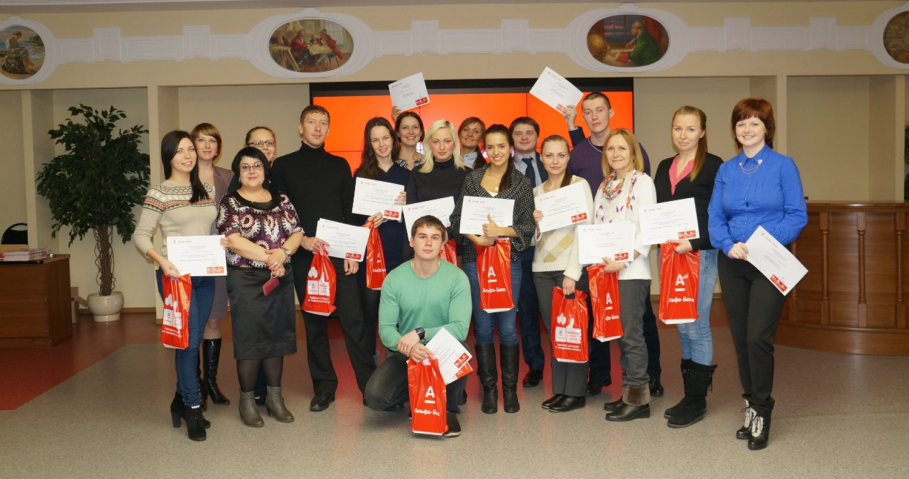 Деловая игра от компании «ДиАл»: «Кадры решают все»
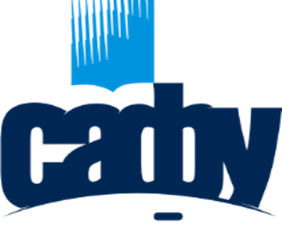 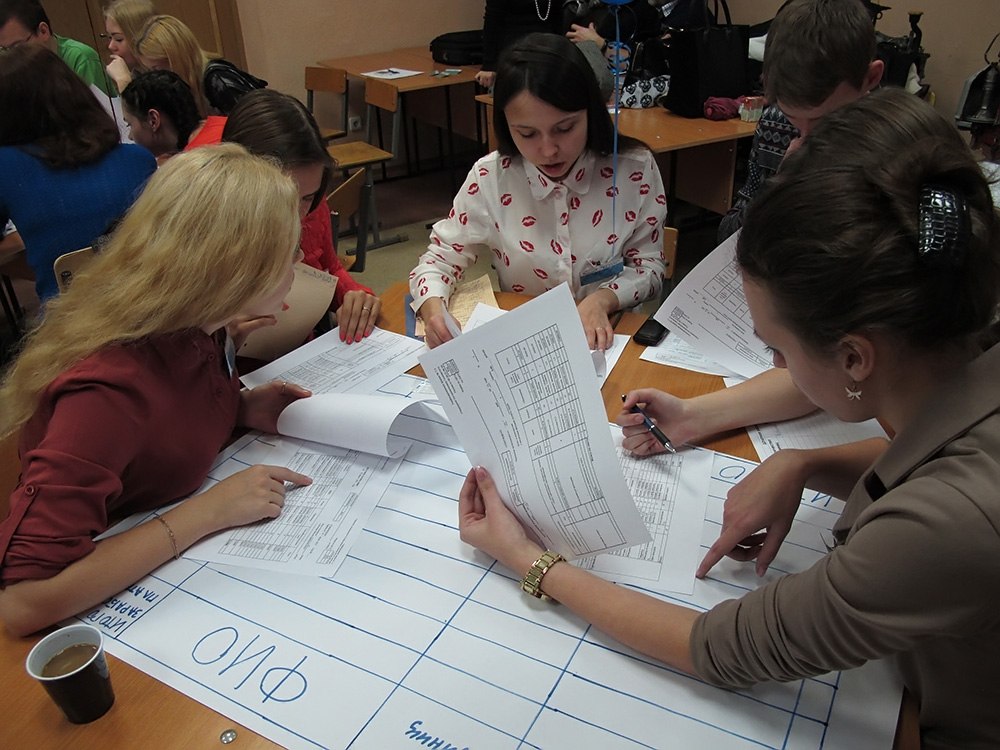 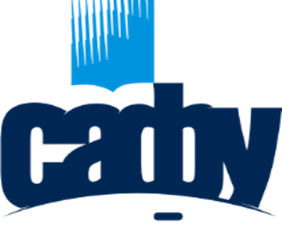 Целевая аудитория: студенты-выпускники
профориентация по направлениям магистратуры и аспирантуры университета
создание среды для построения карьеры, формирование компетенций
содействие трудоустройству выпускников
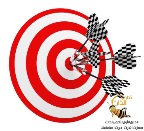 Мероприятия:
семинары по вопросам технологий эффективного трудоустройства и поиска работы 
программы развития компетенций (в сотрудничестве с компаниями-работодателями)
содействие по вопросам временной занятости
мониторинг карьерных ожиданий
предоставление информации о возможностях получения дополнительного образования в соответствии с потребностями рынка труда и востребованными профессиями
Дни открытых дверей магистратуры
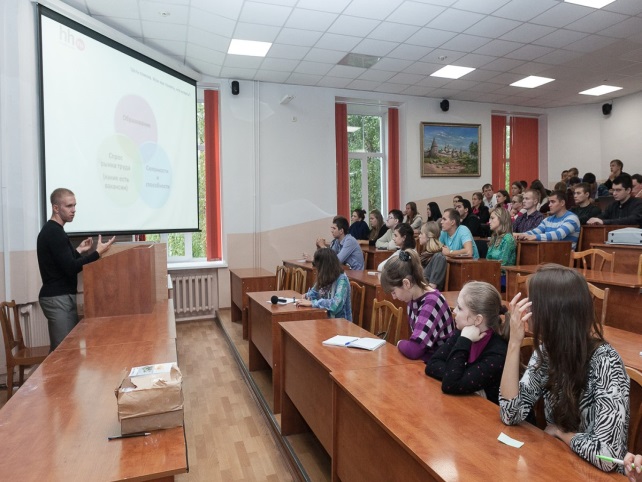 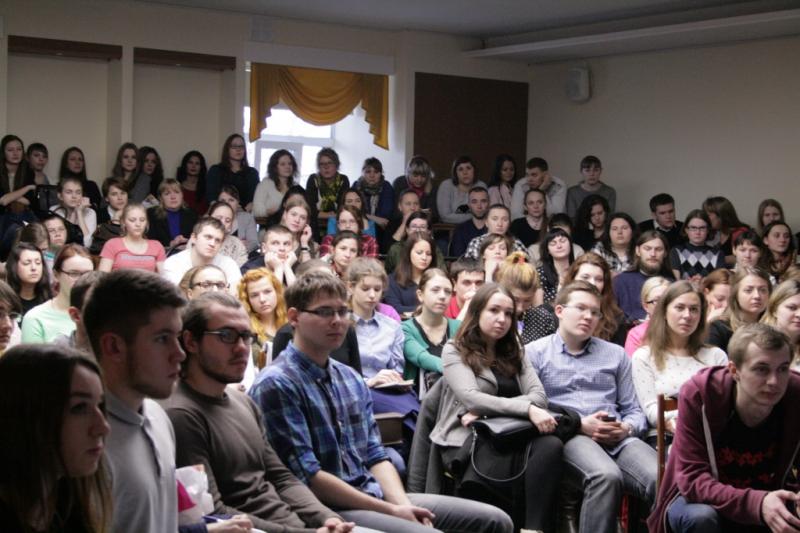 Встреча представителей руководства 
Устьянского района со студентами САФУ
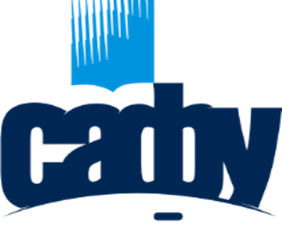 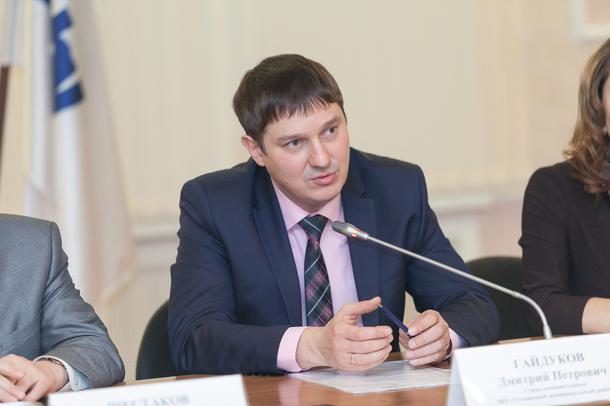 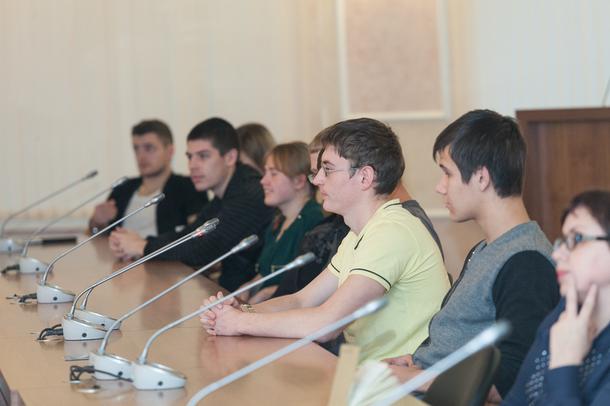 Целевая аудитория: выпускники – молодые специалисты
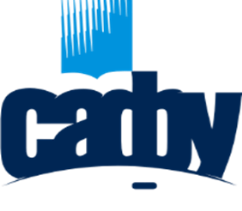 мониторинг динамики карьеры выпускников
карьерное сопровождение
привлечение выпускников на программы дополнительного образования
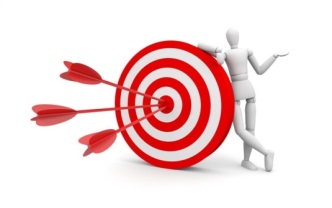 Мероприятия:
построение карьерной траектории: поиск и подбор вакансий информирование по вопросам продолжения обучения в магистратуре/аспирантуре 
рекрутинговая деятельность в режиме                                      On-Campus (на площадке университета) 
PR-компания в вузе, презентации, семинары      работодателей 
«Ярмарка вакансий» для выпускников 
консультирование выпускников (эффективная самопрезентация, написание мотивационных                   писем и резюме) 
Ассоциация выпускников САФУ
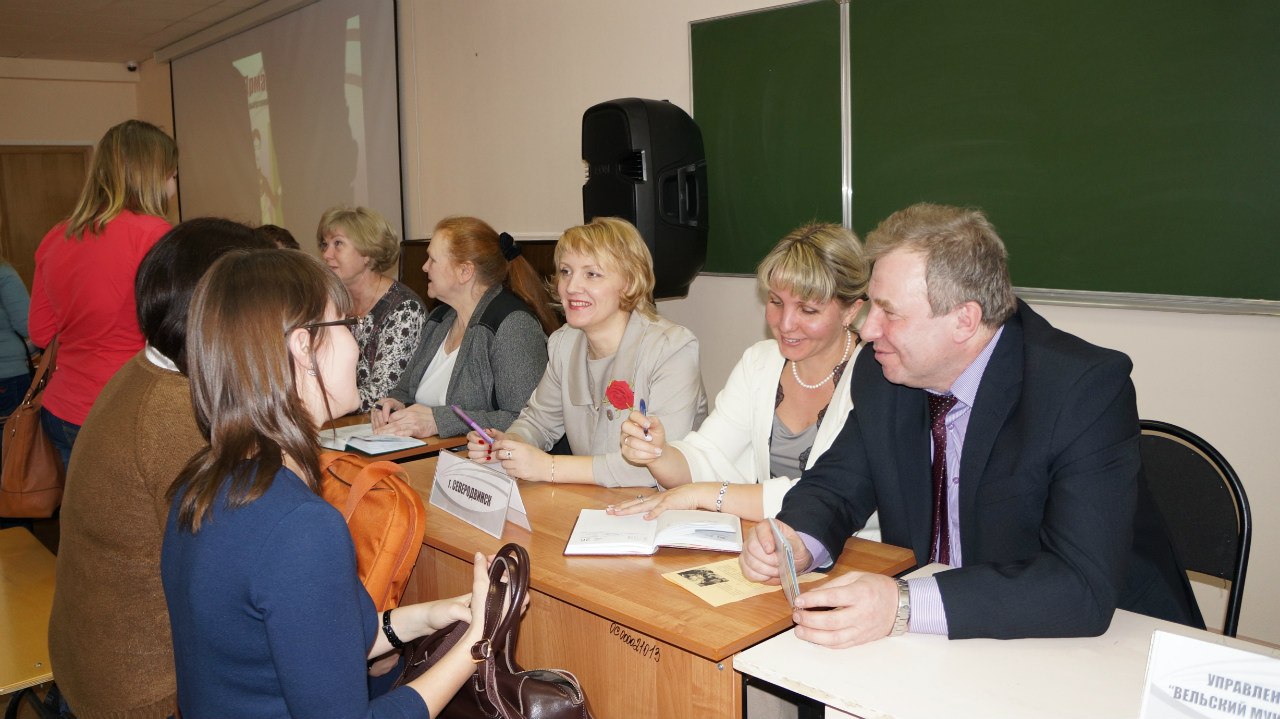 Ярмарка вакансий для выпускников
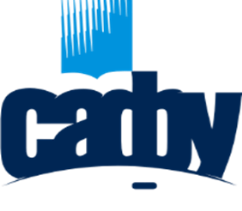 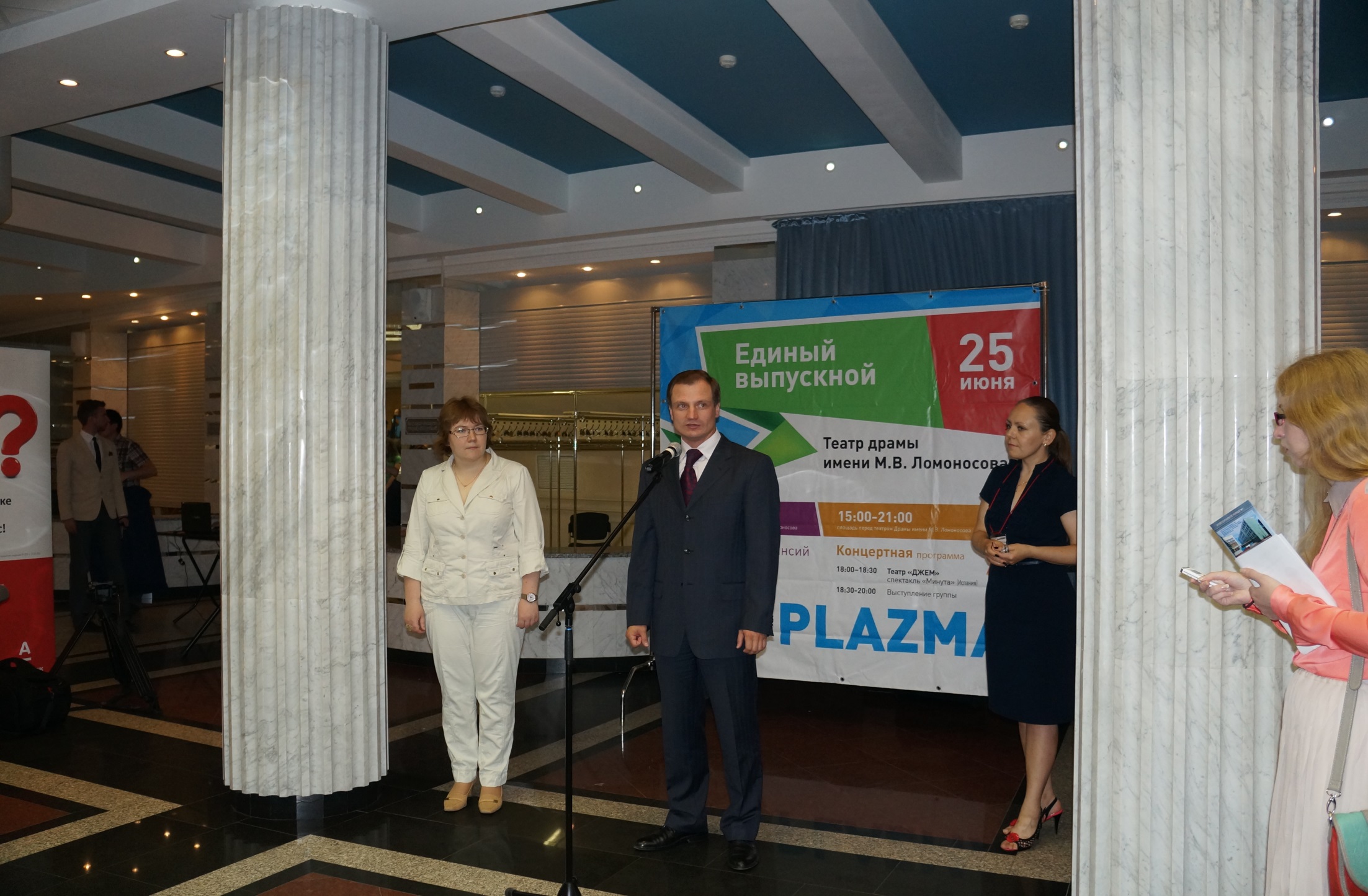 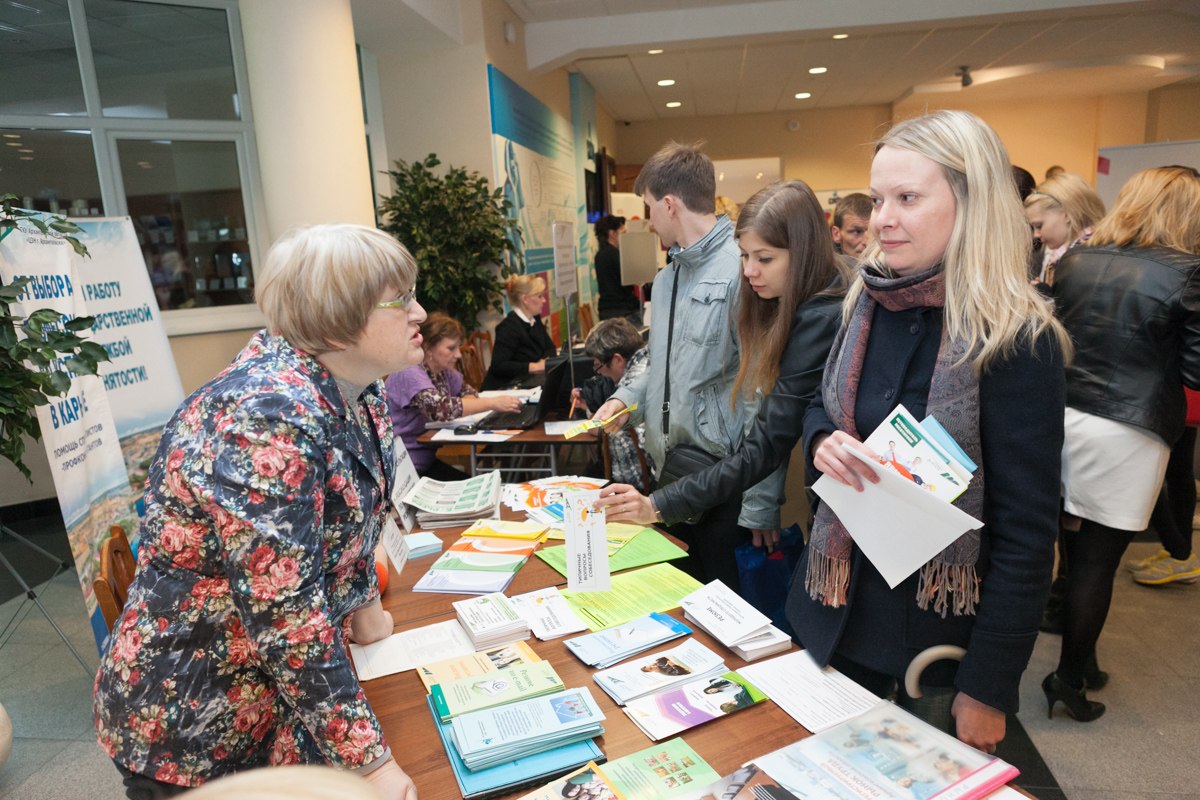 2013 год
2014 год
Новые активные формы работы
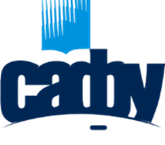 Онлайн-приемная
Стратегические сессии
УниверситетУМ
Музей занимательных наук
Деловые игры
Тренинги
Кейсы
содействие трудоустройству
профориентация
Проект                   «Студент на 1 день!»
Видео-собеседования
Летняя школа на Соловках
Школа юного полярника
Взаимодействие с внешними 
и внутренними структурами
Формы 
занятости
Обратная
связь
Информи-
рование
Сопровождение
карьеры
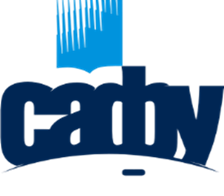 Муниципальная власть
Региональная власть
Работодатели
Молодежные организации
Совет
 ректоров
Внешние
Центр занятости
Ассоциации работодателей
Кадровые агентства
Другие вузы
САФУ
Ректорат
Центры довузовского и дополнительного образования
Ученый совет
Директораты институтов
Внутренние
Выпускающие кафедры
Профком студентов
Студенческие советы
Управления университета
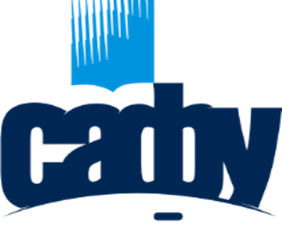 Проблемы
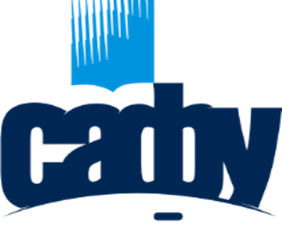 Предложения
СПАСИБО ЗА ВНИМАНИЕ!